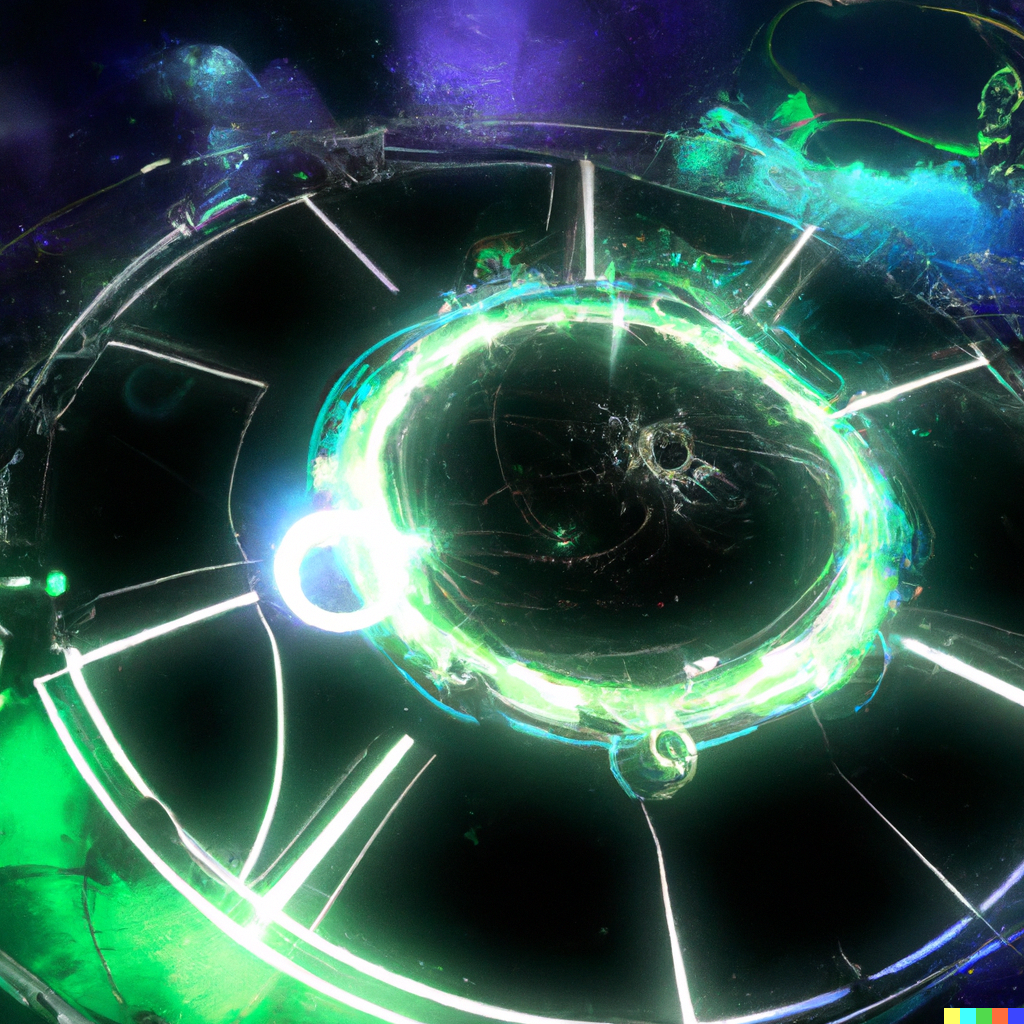 CS151Complexity Theory
Lecture 2
April 6, 2023
Turing Machines
Amazing fact: there exist (natural) undecidable problems

HALT = { (M, x) : M halts on input x }

Theorem: HALT is undecidable.
CS151 Lecture 2
2
Turing Machines
Proof:
Suppose TM H decides HALT
Define new TM H’: on input <M>
if H accepts (M, <M>) then loop
if H rejects (M, <M>) then halt
Consider H’ on input <H’>:
if it halts, then H rejects (H’, <H’>), which implies it cannot halt
if it loops, then H accepts (H’, <H’>) which implies it must halt
contradiction.
CS151 Lecture 2
3
Diagonalization
box   (M, x): does M halt on x?
inputs
Y
Turing Machines
n
Y
The existence of H which tells us yes/no for each box allows us to construct a TM H’ that cannot be in the table.
n
n
Y
n
H’ :
n
Y
n
Y
Y
n
Y
CS151 Lecture 2
4
Turing Machines
CS151 Lecture 2
5
Interlude
In an ideal world, given language L
state an algorithm deciding L
prove that no algorithm does better

we are pretty good at part 1
we are currently completely helpless when it comes to part 2, for most problems that we care about
CS151 Lecture 2
6
Interlude
in place of part 2 we can
relate the difficulty of problems to each other via reductions
prove that a problem is a “hardest” problem in a complexity class via completeness

powerful, successful surrogate for lower bounds
CS151 Lecture 2
7
Reductions
CS151 Lecture 2
8
Reductions
f
yes
yes
f
no
no
L2
L1
positive use: given new problem L1 reduce it to L2 that we know to be in P. Conclude L1 in P (how?)
e.g. bipartite matching ≤ max flow 
formalizes “L1 as easy as L2”
CS151 Lecture 2
9
Reductions
f
yes
yes
f
no
no
L2
L1
negative use: given new problem L2 reduce L1 (that we believe not to be in P) to it. Conclude L2 not in P if L1 not in P (how?)
e.g. satisfiability ≤ graph 3-coloring
formalizes “L2 as hard as L1”
CS151 Lecture 2
10
Reductions
CS151 Lecture 2
11
Ind. Set is NP-complete
x
…
y
w
z
one triangle for each of m clauses
edge between every pair of contradictory literals
set k = m
CS151 Lecture 2
12
Reductions
x
…
y
w
z
Claim: φ has a satisfying assignment if and only if G has an independent set of size at least k
proof? 
Conclude that 3SAT ≤ IS.
CS151 Lecture 2
13
Completeness
complexity class C
language L is C-complete if
L is in C
every language in C reduces to L
very important concept
formalizes “L is hardest problem in complexity class C”
CS151 Lecture 2
14
Completeness
Completeness allows us to reason about the entire class by thinking about a single concrete problem

related concept: language L is C-hard if
every language in C reduces to L
CS151 Lecture 2
15
Completeness
May ask: how to show every language in C reduces to L?
in practice, shown by reducing known C-complete problem to L

often not hard to find “1st” C-complete language, but it might not be “natural”
CS151 Lecture 2
16
Completeness
CS151 Lecture 2
17
Summary
problems
function, decision 
language = set of strings
complexity class = set of languages
efficient computation identified with efficient computation on Turing Machine
single-tape, multi-tape
diagonalization technique: HALT undecidable
TIME and SPACE classes
reductions
C-completeness, C-hardness
CS151 Lecture 2
18
CS151 Lecture 2
19
Time and Space
A motivating question:
Boolean formula with n nodes
evaluate using O(log n) space?
depth-first traversal requires storing intermediate values
 idea: short-circuit ANDs and ORs when possible
1
0
1
CS151 Lecture 2
20
Time and Space
Can we evaluate an n node Boolean circuit using O(log n) space?
1
0
1
0
1
CS151 Lecture 2
21
Time and Space
Recall:
TIME(f(n)), SPACE(f(n)) 
Questions:
how are these classes related to each other? 
how do we define robust time and space classes?
what problems are contained in these classes? complete for these classes?
CS151 Lecture 2
22
Outline
Why big-oh? Linear Speedup Theorem
Hierarchy Theorems
Robust Time and Space Classes
Relationships between classes
Some complete problems
CS151 Lecture 2
23
Linear Speedup
CS151 Lecture 2
24
Linear Speedup
part 1: compress input onto fresh tape
. . .
a
b
a
b
b
a
a
a
. . .
aba
bba
aa_
CS151 Lecture 2
25
Linear Speedup
part 2: simulate M, m steps at a time
. . .
. . .
b
b
a
a
b
a
b
a
a
a
b
m
m
. . .
. . .
abb
aab
aba
aab
aba
4 (L,R,R,L) steps to read relevant symbols, “remember” in state
2 (L,R or R,L) to make M’s changes
CS151 Lecture 2
26
Linear Speedup
CS151 Lecture 2
27
Time and Space
Moral: big-oh notation necessary given our model of computation
Recall: f(n) = O(g(n)) if there exists c such that f(n) ≤ c g(n) for all sufficiently large n.
TM model incapable of making distinctions between time and space usage that differs by a constant.
In general: interested in course distinctions not affected by model
e.g. simulation of k-string TM running in time f(n) by single-string TM running in time O(f(n)2)
CS151 Lecture 2
28
Hierarchy Theorems
Does genuinely more time permit us to decide new languages?
how can we construct a language L that is not in TIME(f(n))…
idea: same as “HALT undecidable” diagonalization and simulation
CS151 Lecture 2
29
Recall proof for Halting Problem
box   (M, x): does M halt on x?
inputs
Y
Turing Machines
n
Y
The existence of H which tells us yes/no for each box allows us to construct a TM H’ that cannot be in the table.
n
n
Y
n
H’ :
n
Y
n
Y
Y
n
Y
CS151 Lecture 2
30
Time Hierarchy Theorem
box   (M, x): does M accept x in time f(n)?
inputs
Y
Turing Machines
n
TM SIM tells us yes/no for each box in time g(n)
 rows include all of TIME(f(n)) 
 construct TM D running in time g(2n) that is not in table
Y
n
n
Y
n
D :
n
Y
n
Y
Y
n
Y
CS151 Lecture 2
31
Time Hierarchy Theorem
CS151 Lecture 2
32
Proof of Time Hierarchy Theorem
Proof: 
SIM is TM deciding language
	{ <M, x> : M accepts x in ≤ f(|x|) steps }
Claim: SIM runs in time g(n) = f(n)3.
define new TM D: on input <M>
if SIM accepts <M, M>, reject
if SIM rejects <M, M>, accept
D runs in time g(2n)
CS151 Lecture 2
33
Proof of Time Hierarchy Theorem
Proof (continued):
suppose M in TIME(f(n)) decides L(D) 
M(<M>) = SIM(<M, M>) ≠ D(<M>)
but M(<M>) = D(<M>)
contradiction.
CS151 Lecture 2
34
Proof of Time Hierarchy Theorem
Claim: there is a TM SIM that decides 
	{<M, x> : M accepts x in ≤ f(|x|) steps}
	and runs in time g(n) = f(n)3.
Proof sketch: SIM has 4 work tapes
contents and “virtual head” positions for M’s tapes 
M’s transition function and state
f(|x|) “+”s used as a clock
scratch space
CS151 Lecture 2
35
Proof of Time Hierarchy Theorem
contents and “virtual head” positions for M’s tapes 
M’s transition function and state
f(|x|) “+”s used as a clock
scratch space
initialize tapes
simulate step of M, advance head on tape 3; repeat.
can check running time is as claimed. 
Important detail: need to initialize tape 3 in time O(f(n))
CS151 Lecture 2
36
Proper Complexity Functions
Definition: f is a proper complexity function if
f(n) ≥ f(n-1) for all n
there exists a TM M that outputs exactly f(n) symbols on input 1n, and runs in time        O(f(n) + n) and space O(f(n)).
CS151 Lecture 2
37
Proper Complexity Functions
CS151 Lecture 2
38
Hierarchy Theorems
CS151 Lecture 2
39
Robust Time and Space Classes
What is meant by “robust” class? 
no formal definition
reasonable changes to model of computation shouldn’t change class
should allow “modular composition” – calling subroutine in class (for classes closed under complement…)
CS151 Lecture 2
40
Robust Time and Space Classes
CS151 Lecture 2
41
Time and Space Classes
Problems in these classes:
L : FVAL, integer multiplication, most reductions…
1
0
1
pasadena
auckland
PSPACE : generalized geography, 2-person games…
athens
davis
san francisco
oakland
CS151 Lecture 2
42
Time and Space Classes
P : CVAL, linear programming, max-flow…
1
0
1
0
1
EXP : SAT, all of NP and much more…
CS151 Lecture 2
43
Relationships between classes
CS151 Lecture 2
44
Relationships between classes
CS151 Lecture 2
45
Relationships between classes
Useful convention: Turing Machine configurations. Any point in computation
. . .
σ1
σ2
…
σi
σi+1
…
σm
state = q
represented by string:
C = σ1 σ2 … σi q σi+1 σi+2… σm
start configuration for single-tape TM on input x: qstartx1x2…xn
CS151 Lecture 2
46
Relationships between classes
easy to tell if C yields C’ in 1 step 
configuration graph: nodes are configurations, edge (C, C’) iff C yields C’ in one step
# configurations for a 2-tape TM (work tape + read-only input) that runs in space t(n) 
n x t(n) x |Q| x |∑|t(n)
input-tape head position
state
work-tape contents
work-tape head position
CS151 Lecture 2
47
Relationships between classes
CS151 Lecture 2
48
Relationships between classes
CS151 Lecture 2
49
Relationships between classes
?
?
CS151 Lecture 2
50